PARO REGISTRADO, 
CONTRATOS Y 
PRESTACIONES
Octubre de 2021
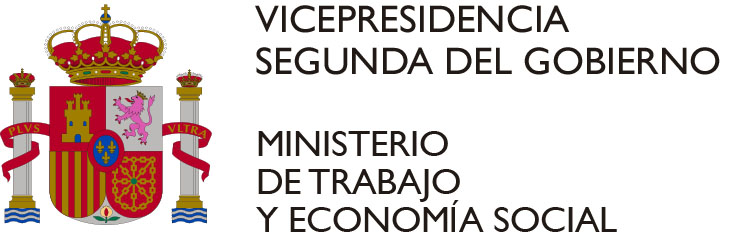 3 de noviembre de 2021
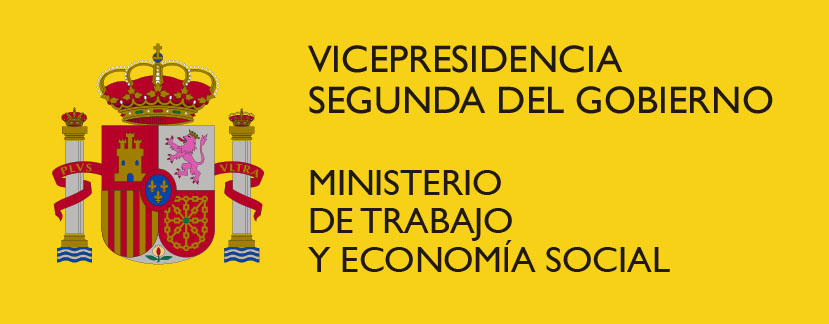 PARO REGISTRADO
Variaciones mensuales. Meses de octubre desde año 2001
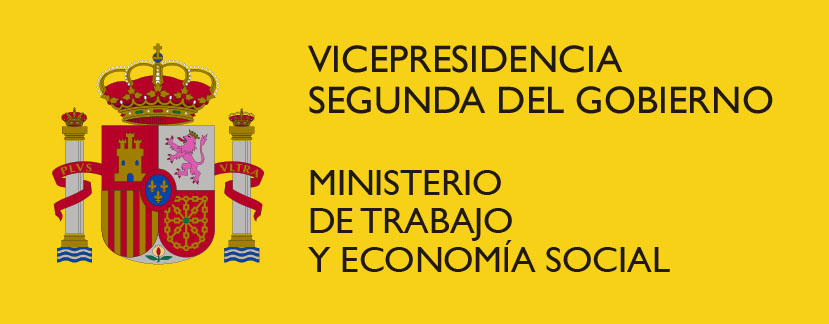 PARO REGISTRADO
Variaciones mensuales marzo a octubre 2021
Variación acumulada: -751.721
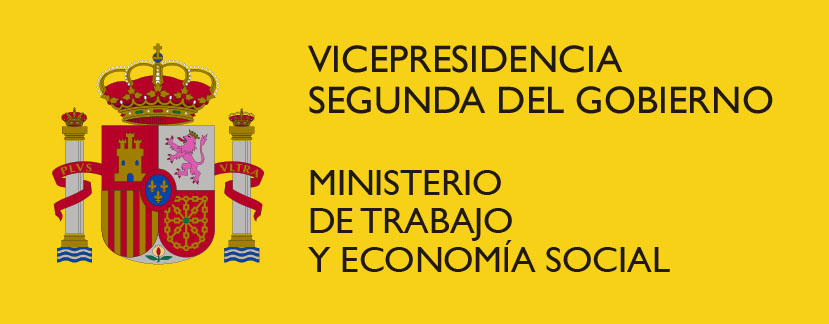 VARIACIÓN MENSUAL DEL PARO POR SECTORESOctubre de 2021
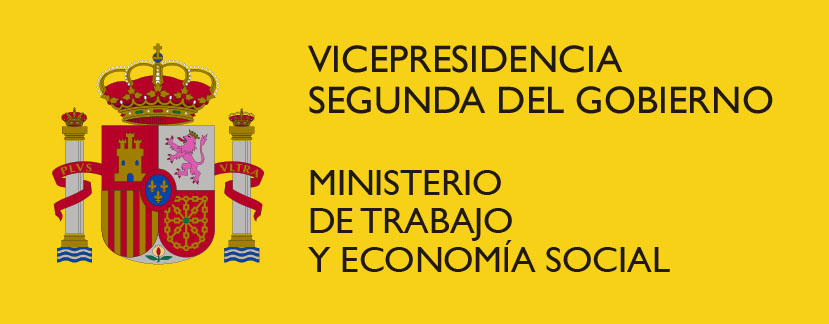 VARIACIÓN ACUMULADA DEL PARO POR SECTORESFebrero - Octubre de 2021
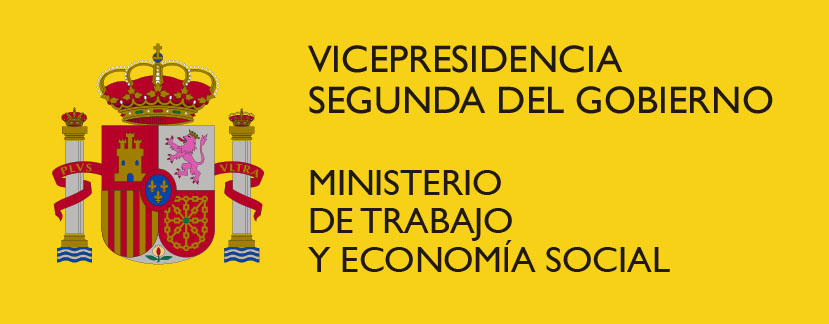 VARIACIÓN MENSUAL PARO POR GÉNEROOctubre de 2021
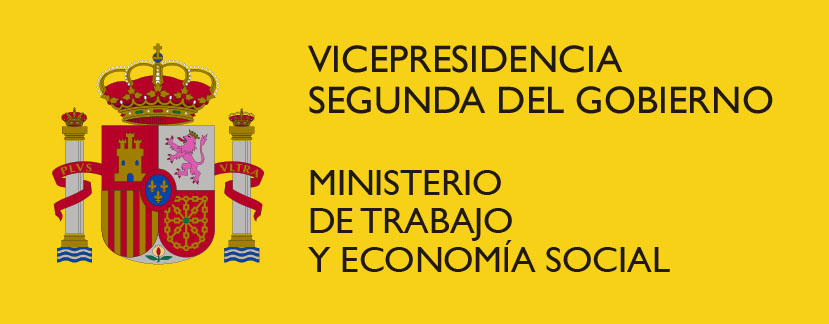 VARIACIÓN MENSUAL PARO FEMENINOMarzo a octubre 2021
Variación acumulada: -376.200
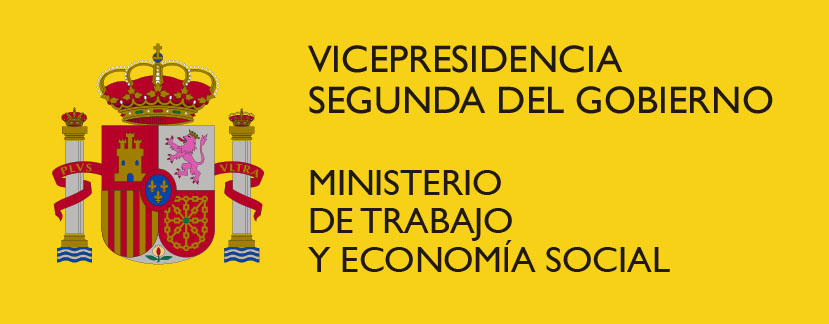 PARO REGISTRADO MENORES DE 25 AÑOSVariaciones mensuales marzo a octubre 2021
Variación acumulada: -109.407
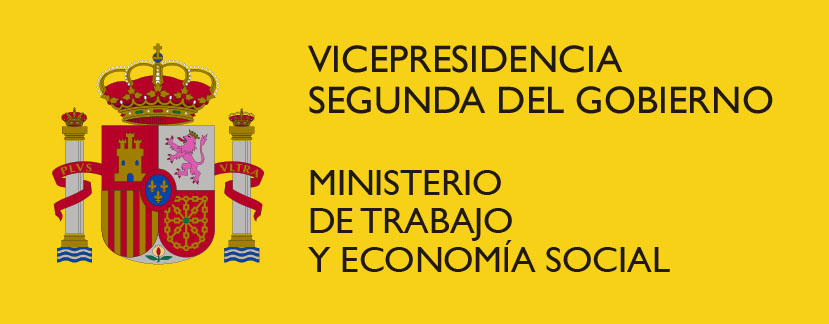 VARIACIÓN MENSUAL PARO MENORES 25 AÑOS
Variaciones mensuales. Meses de octubre desde año 2001
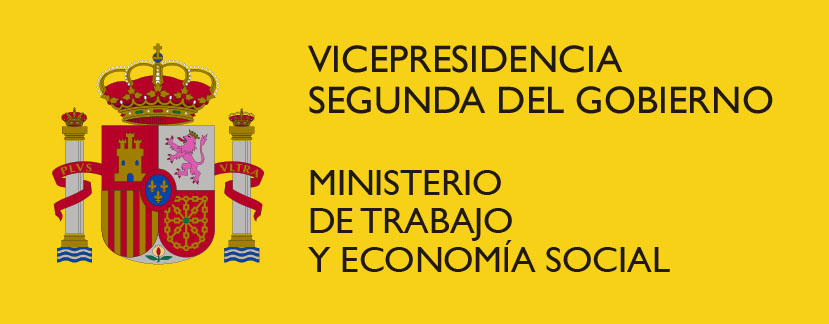 VARIACIÓN MENSUAL PARO REGISTRADO POR CC. AA.
Octubre 2021
[Speaker Notes: ESTE]
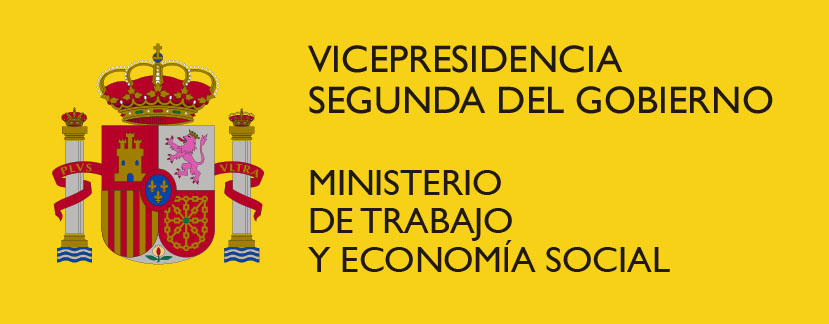 VARIACIÓN INTERANUAL PARO REGISTRADO POR CC. AA.
Octubre 2020 - Octubre 2021
[Speaker Notes: ESTE]
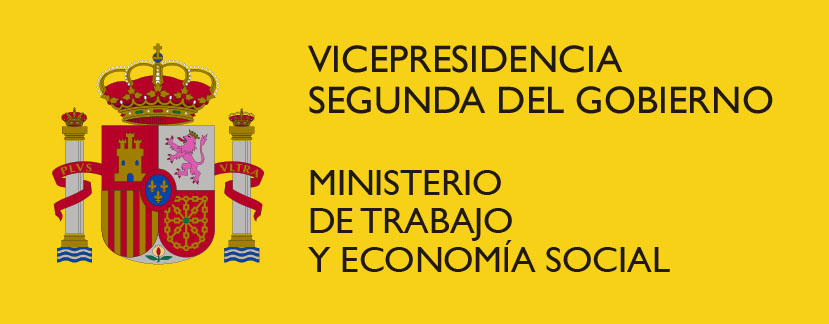 CONTRATOS REGISTRADOS
Meses de octubre
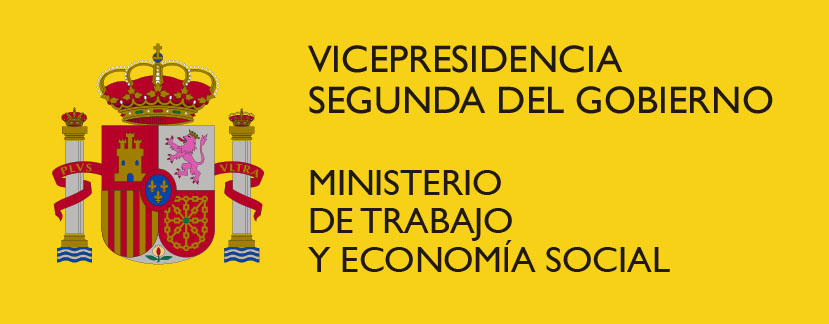 CONTRATOS REGISTRADOS
Porcentaje de contratos indefinidos sobre el total de contratos
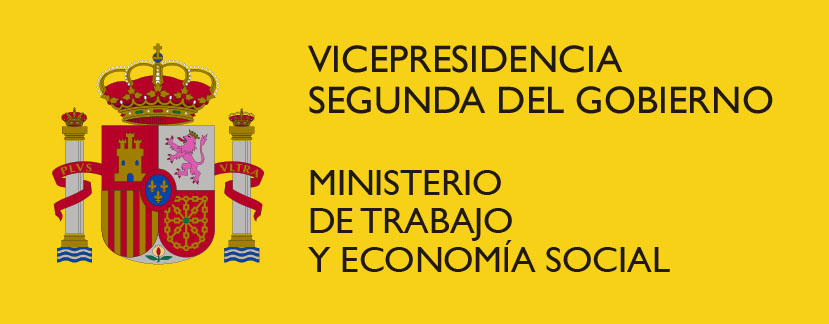 EVOLUCIÓN DEL GASTO EN PRESTACIONES
(millones de euros)
Año 2021
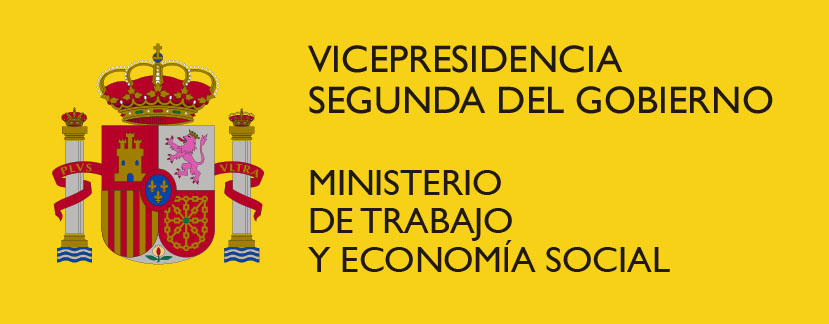 EVOLUCIÓN DEL GASTO EN PRESTACIONES ERTE
(millones de euros)
Año 2021
[Speaker Notes: ESTE]
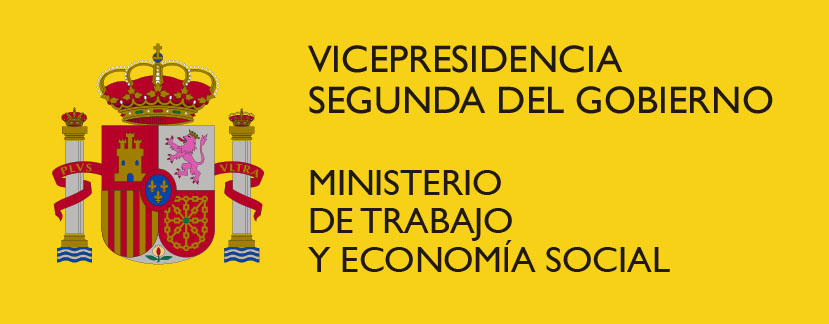 RESULTADOS DESTACADOS. PARO REGISTRADO
Octubre presenta, por primera vez, un descenso mensual del paro.

El paro registrado ha descendido en 751.721 personas en nuestro país en los últimos ocho meses. 

Nunca se había producido un encadenamiento de ocho meses consecutivos de reducción del desempleo.

Hay 4.452 jóvenes menos inscritos en las oficinas del SEPE que al inicio de la pandemia.

Desde febrero, el número de mujeres en paro se ha reducido en 376.200. 

La industria y la construcción presentan un nivel de paro registrado inferior al inicio de la pandemia.
[Speaker Notes: ESTE]
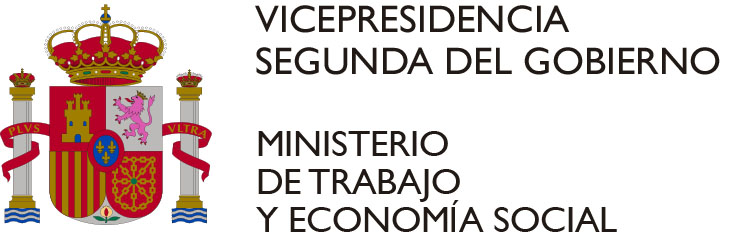